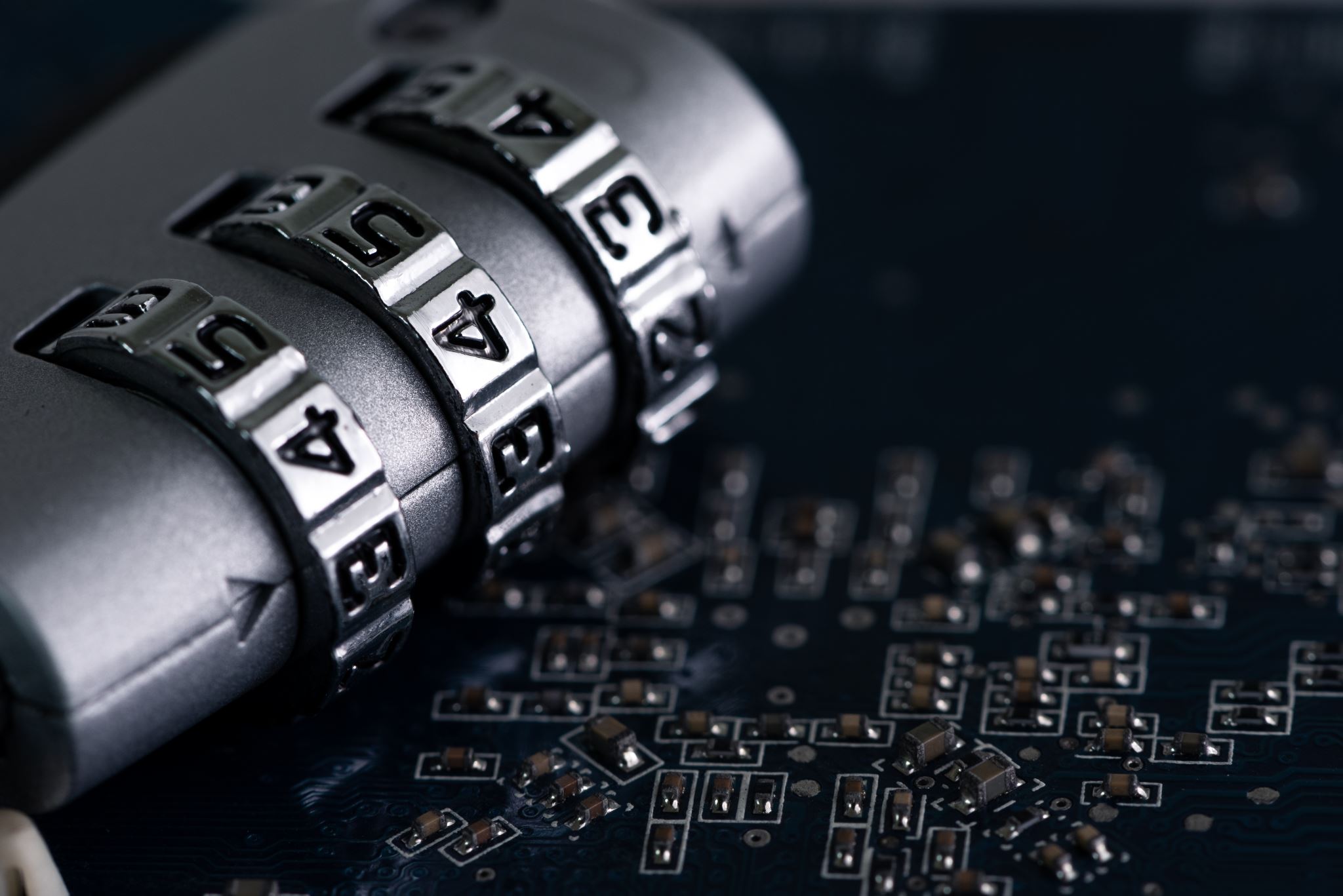 Proposta di    PIANO formativo CYBERSECURITY
Silvia Arezzini

Gruppo CCR_formazione
Gruppo e-learning Ufficio Formazione
MINIWORKSHOP security
Padova 15 febbraio 2023
Formazione sottintende un piano, un progetto messo in atto a livello di gruppo (cybersecurity per noi), o più in generale di Ente.

Non solo nozioni, informazioni, conoscenze anche strutturate e organizzate volte a sapere di più (apprendimento).


Formazione vuol dire «costruire» per crescere e quindi progettare un futuro non solo per noi stessi ma per la comunità a cui ci riferiamo.
Nel nostro caso… un futuro in cui la cybersecurity ci dia meno preoccupazioni!
Apprendere e/o formarsi?
Formazione in più direzioni
&
momenti «nostri»
 come questo
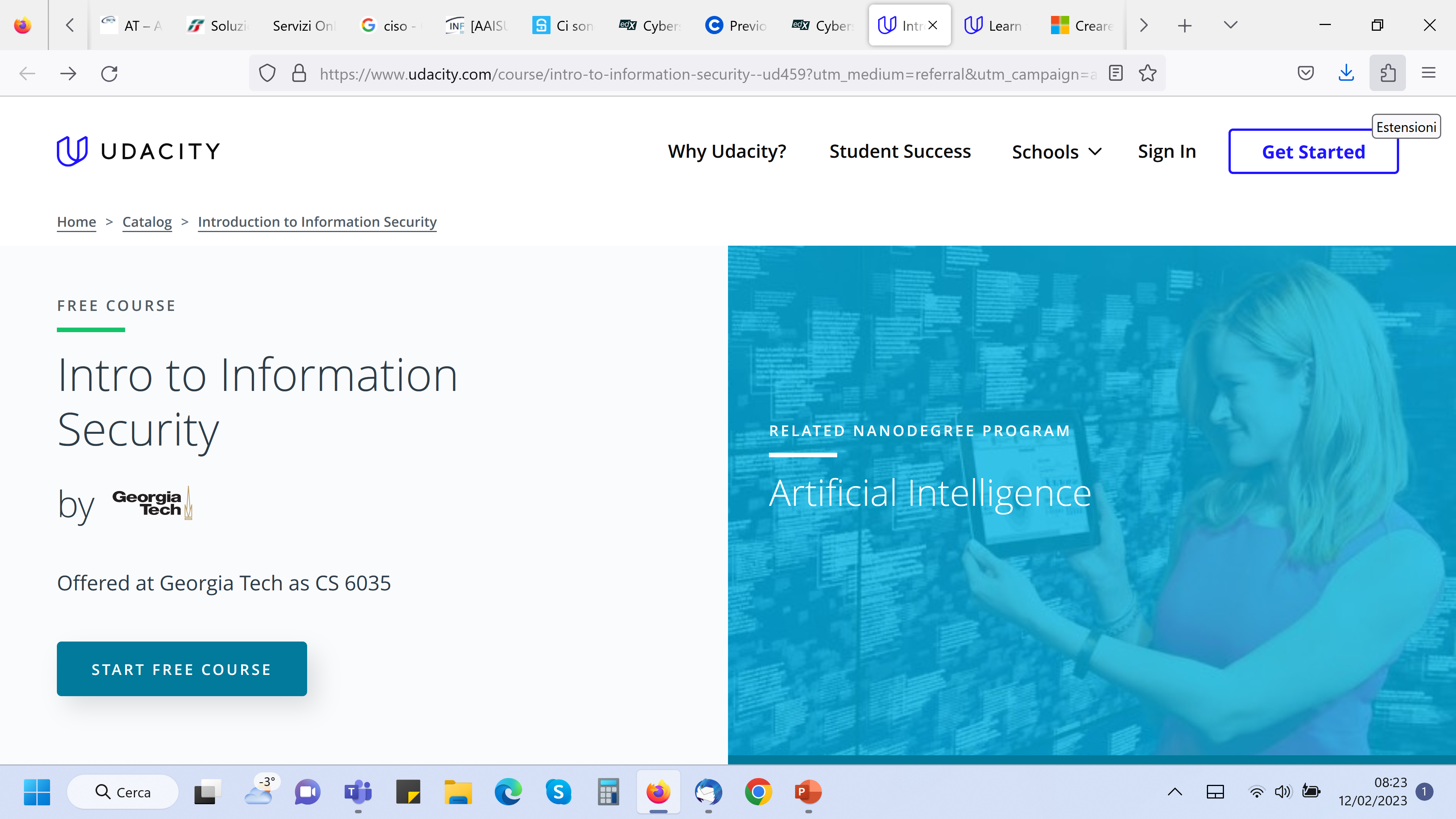 Esempio 1
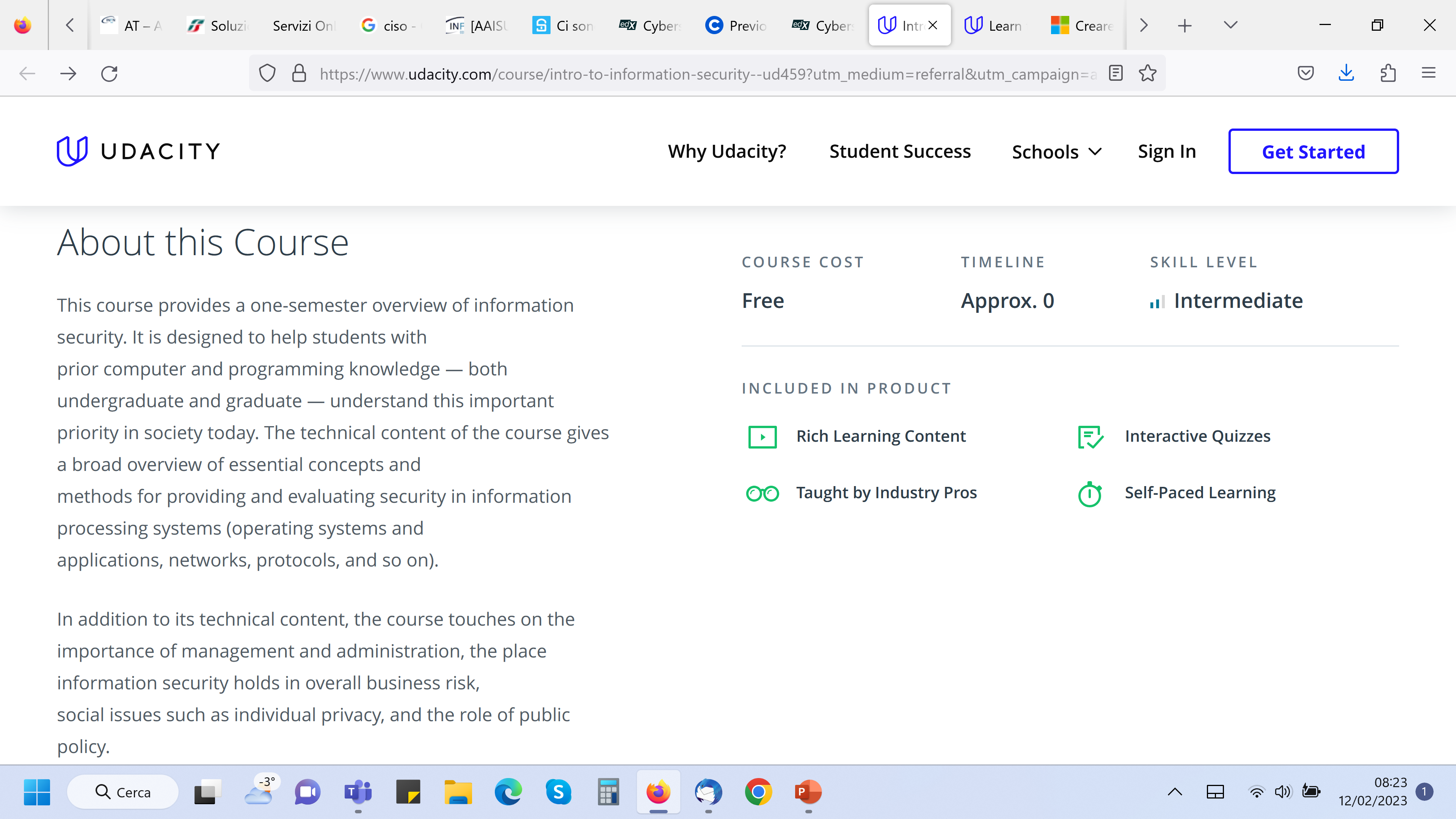 Esempio 1
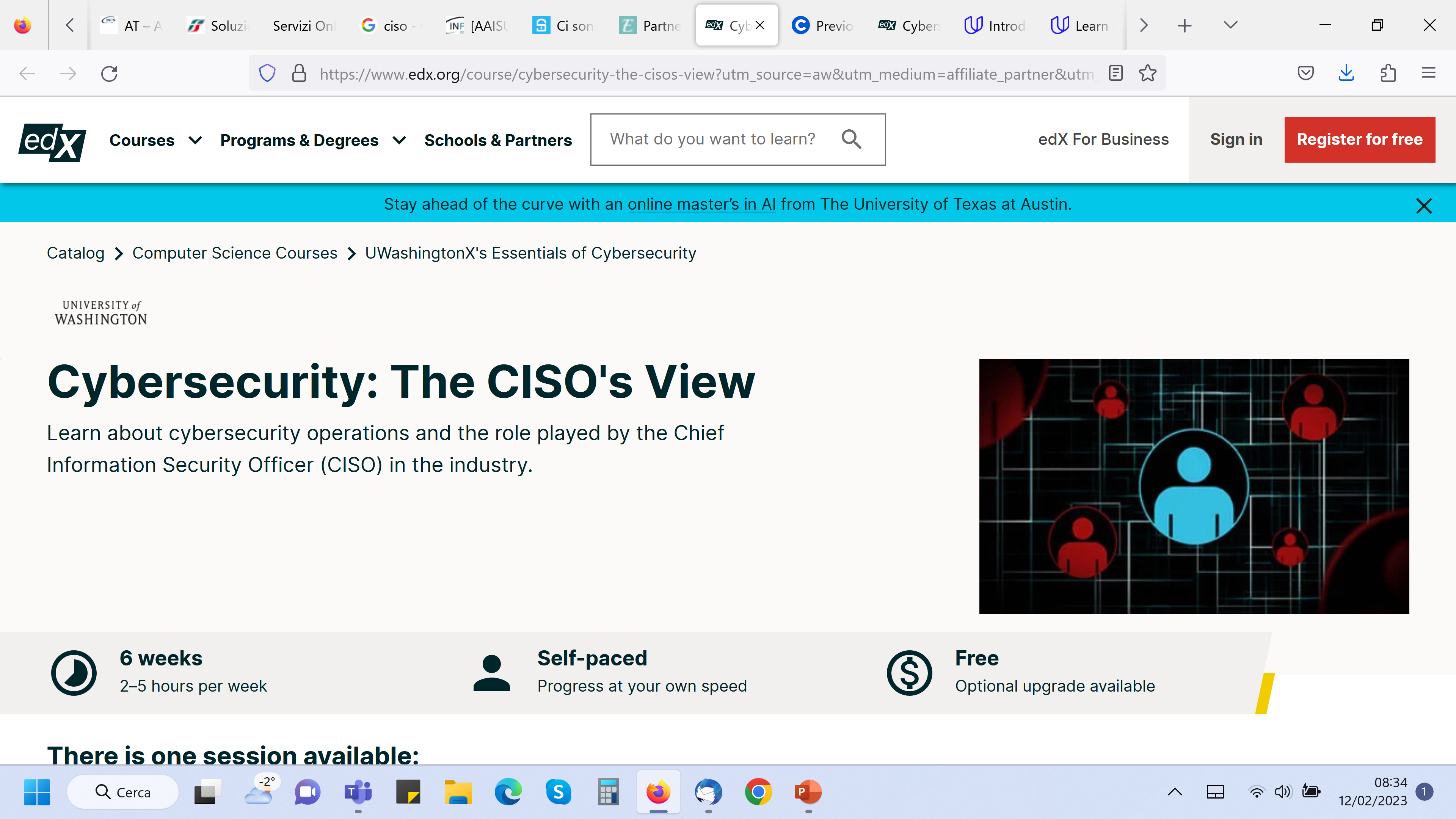 Esempio 2
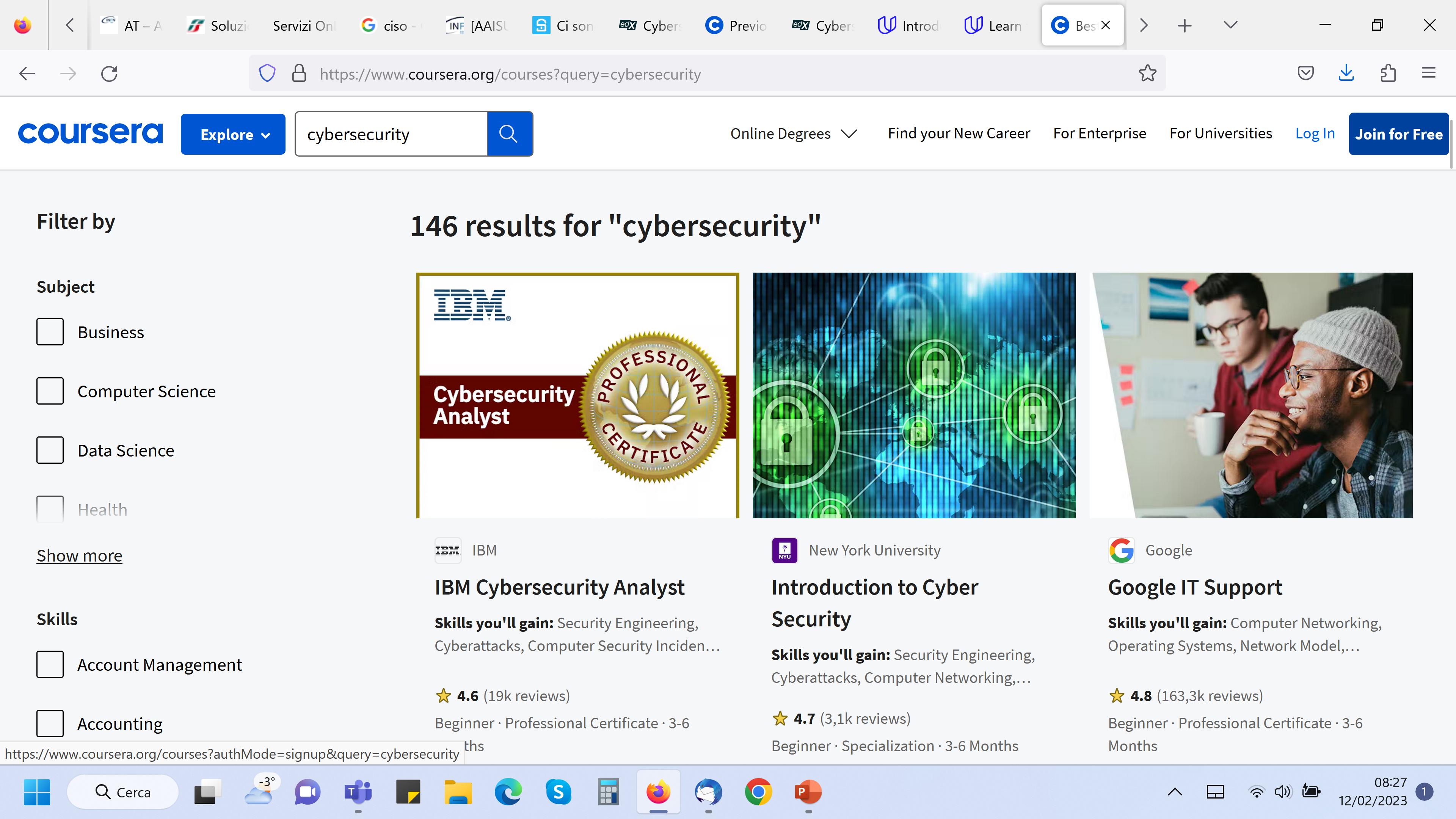 Esempio 3
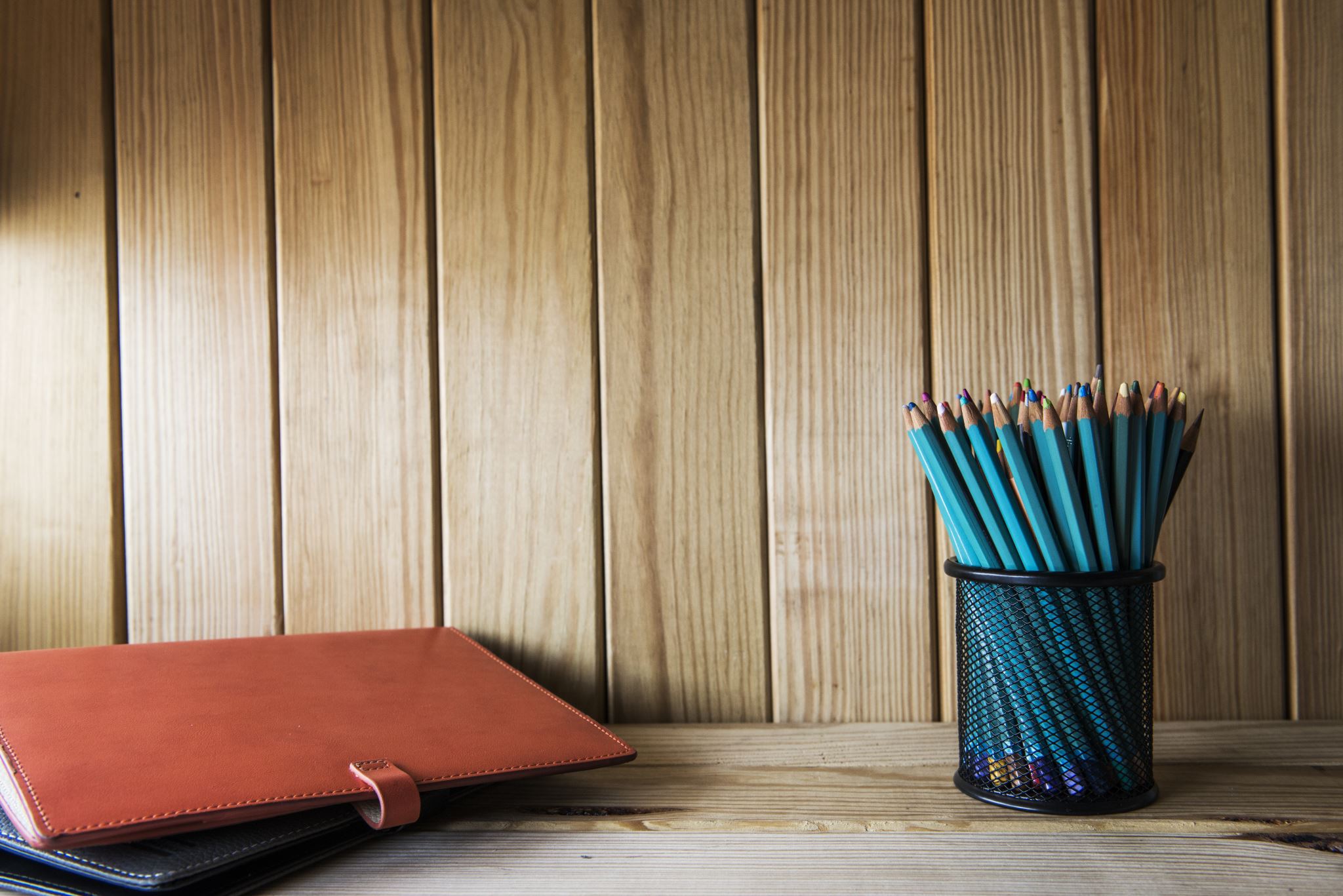 INFN Academy?
Non solo security… CCR?
Pillole formative?
Semplici registrazioni?
Raccolta documenti?
formazione che parla di noi
 che ci racconta all’esterno!
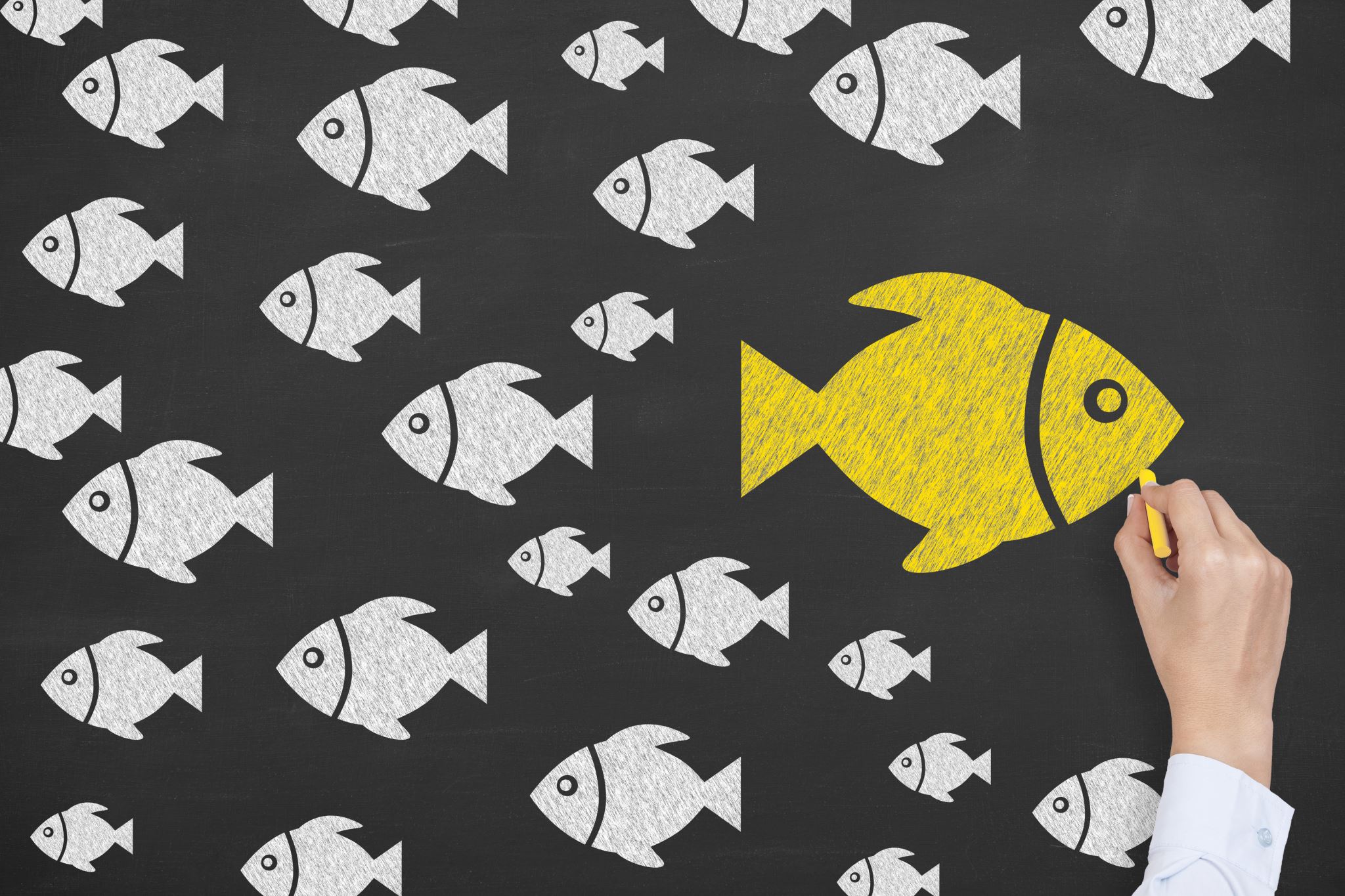 Utenti
Video «pubblicitari»?
Formazione «diversa»
Corsi? Lezioni? Forse meglio «esempi»
Orientata alla consapevolezza

Senza dimenticare…
CORSO BASE SICUREZZA
Campagne di phishing?
colleghi
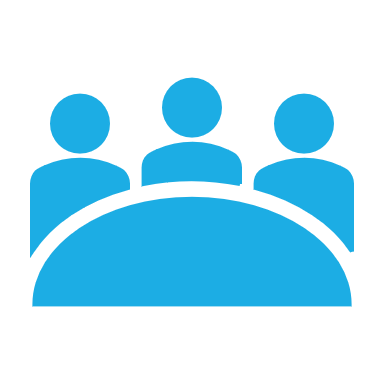 Corsi?
Percorsi formativi?


Meglio interventi puntuali in occasione di riunioni, workshop, eventi
Un Teams dedicato con raccolta di contenuti e FAQ?
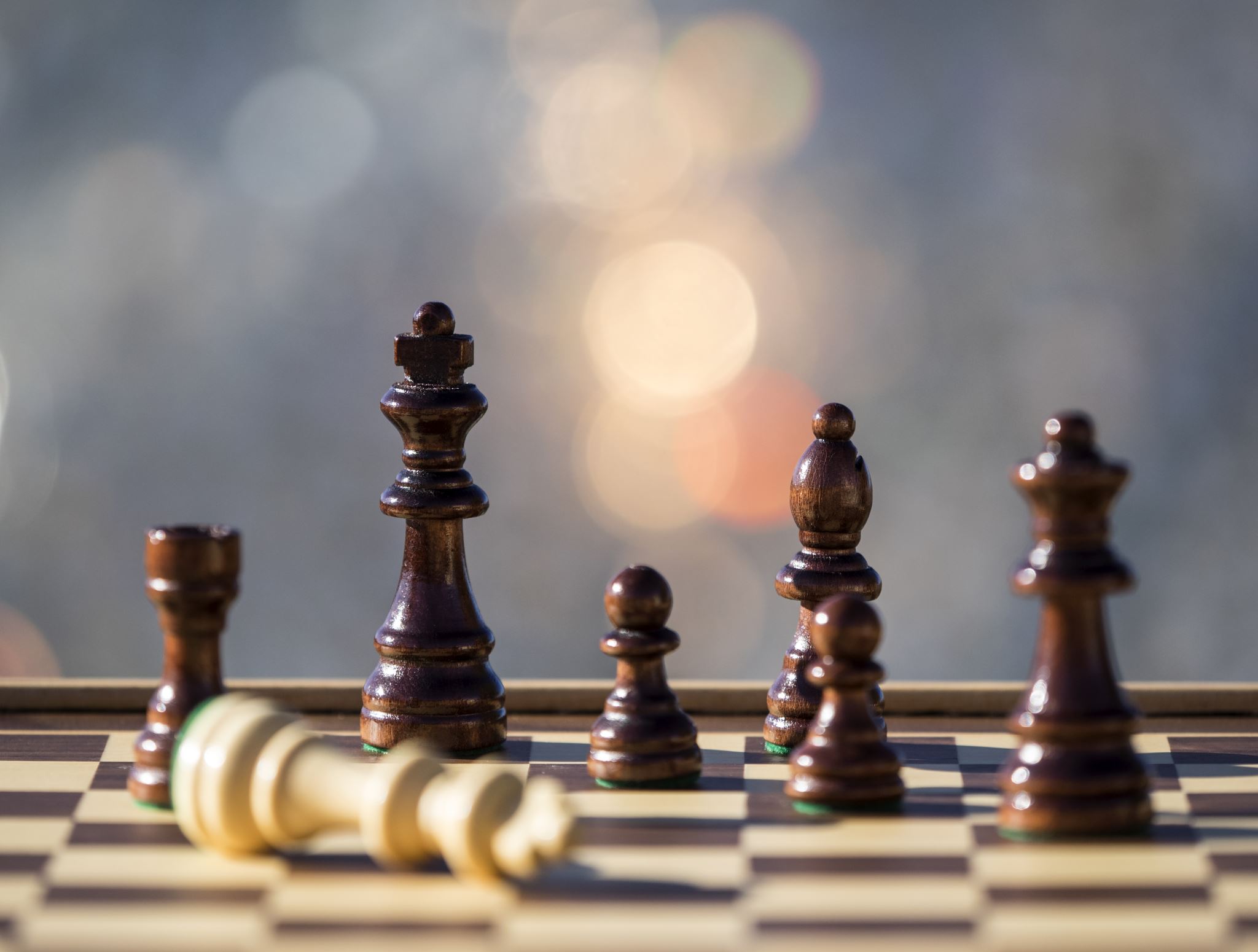 Top Management
Consapevolezza
Informazione
Cybersecurity: non un problema di IT, ma un problema globale, di ente (immagine, reputazione, costi)
Collaborazione con RTD e DPO?
Operativi subito…
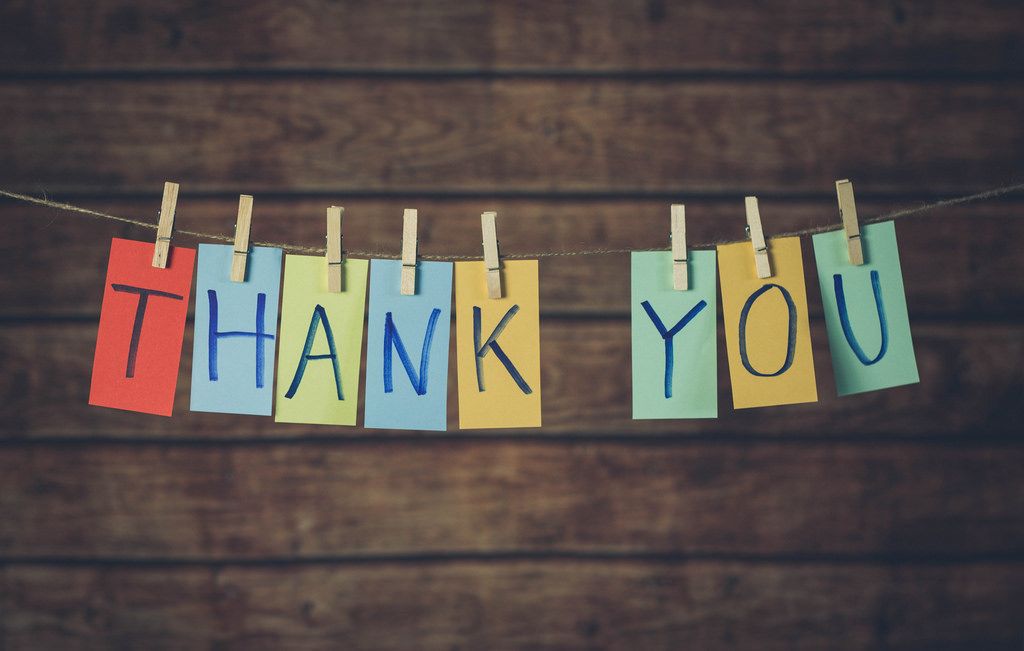 Questa foto di Autore sconosciuto è concesso in licenza da CC BY